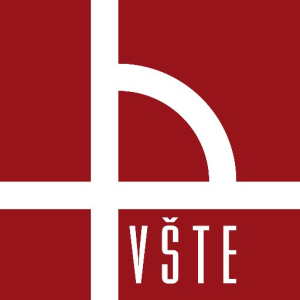 Vysoká škola technická a ekonomická v Českých Budějovicích
Vyhodnocení variantního řešení obvodových plášťů budov s nízkou spotřebou energie
Autor bakalářské práce: Martin KlecanVedoucí bakalářské práce: Ing. et Ing. Petra Nováková Oponent bakalářské práce: Ing. Martin Mach České Budějovice, Červen 2018
Vysoká škola technická a ekonomická v Českých Budějovicích
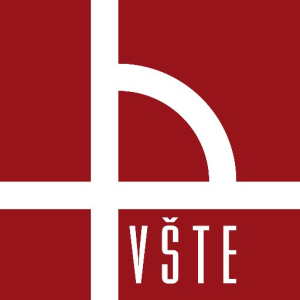 Obsah
Motivace a důvody k řešení daného problému
Cíl práce
Výzkumné otázky
Použité metody
Dosažené výsledky
Závěrečné shrnutí
Odpovědi na otázky vedoucího a oponenta
Vysoká škola technická a ekonomická v Českých Budějovicích
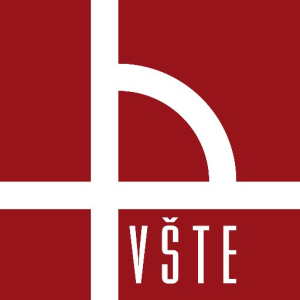 Motivace a důvody k řešení daného tématu
Aktuálnost tématu
Vlastní zájem o porovnání
Využití výsledků práce ve skutečnosti
Ověření pravdivosti tvrzení výrobců
Vysoká škola technická a ekonomická v Českých Budějovicích
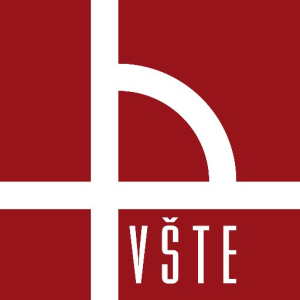 Cíl práce
„Cílem mé práce je porovnat dvacet různých variant skladby obvodového pláště budovy a to nejenom z hlediska tepelně-technických vlastností, ale také z hlediska parametrů environmentálních a časové a finanční náročnosti.“
Vysoká škola technická a ekonomická v Českých Budějovicích
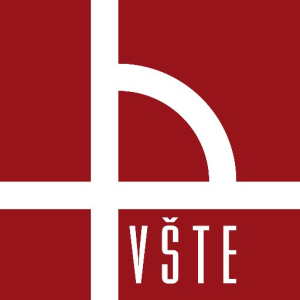 Výzkumné otázky
1. Která skladba obvodového pláště je nejlepší z tepelně-technického hlediska? 
2. Která skladba obvodového pláště je nejlepší z environmentálního hlediska? 
3. Která skladba obvodového pláště je nejlepší z hlediska časové náročnosti? 
4. Která skladba obvodového pláště je nejlepší z hlediska finanční náročnosti? 
5. Která skladba obvodového pláště je nejlepší ze všech hledisek?
Vysoká škola technická a ekonomická v Českých Budějovicích
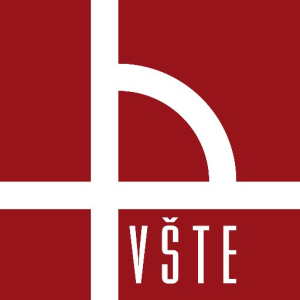 Použité metody
Sběr dat
Prospekty , technické listy a webové stránky
2. Zpracování dat
Návrh variant
Práce v programech, výpočty
3. Vyhodnocení 
Bodové hodnocení
Tabulky
Vysoká škola technická a ekonomická v Českých Budějovicích
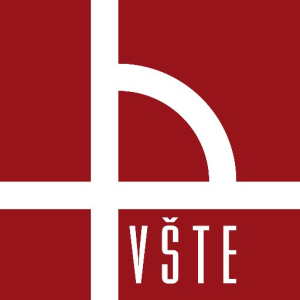 Dosažené výsledky
9
8
10
20
Vysoká škola technická a ekonomická v Českých Budějovicích
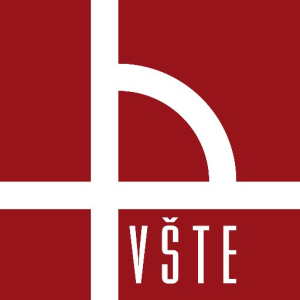 Dosažené výsledky
2
3
1
20
Vysoká škola technická a ekonomická v Českých Budějovicích
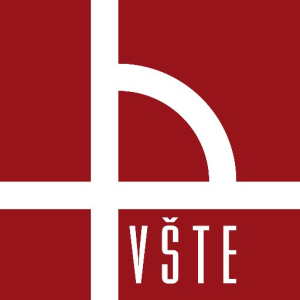 Dosažené výsledky
2
16
1
15
Vysoká škola technická a ekonomická v Českých Budějovicích
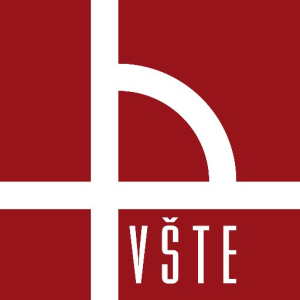 Dosažené výsledky
Environmentální posouzení
5 – 19b
13 – 18b
3 – 17,5b
18 – 1,5b
Vysoká škola technická a ekonomická v Českých Budějovicích
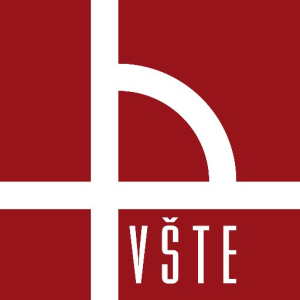 Dosažené výsledky
Celkové vyhodnocení
62,5b
57,5b
55,5b
Vysoká škola technická a ekonomická v Českých Budějovicích
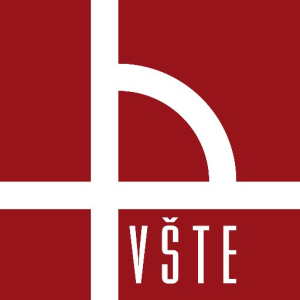 Závěrečné shrnutí
Návrh variant
Tepelně-technické posouzení
Zjištění pracnosti
Propočet finanční náročnosti         
Environmentální posouzení
Vybrána nejlepší varianta
Cíl práce byl splněn
Vysoká škola technická a ekonomická v Českých Budějovicích
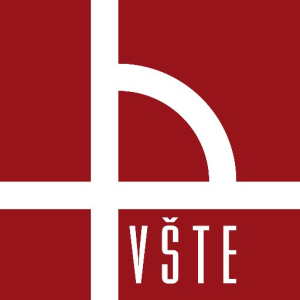 Odpovědi na otázky vedoucího a oponenta
Otázky vedoucího
Jaké další aspekty by se mohly u navržených variant posuzovat? 
Vysvětlete pojmy svázané emise a provozní emise.
 
Otázky oponenta
1) Vysvětlete pojem Roční bilance kondenzace a vypařování vodní páry uvnitř konstrukce.
Vysoká škola technická a ekonomická v Českých Budějovicích
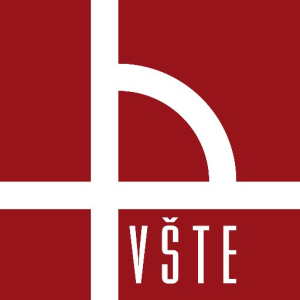 Děkuji za pozornost.